Trigonometria no triângulo retângulo
684m
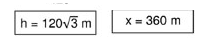 Fatec
FATEC